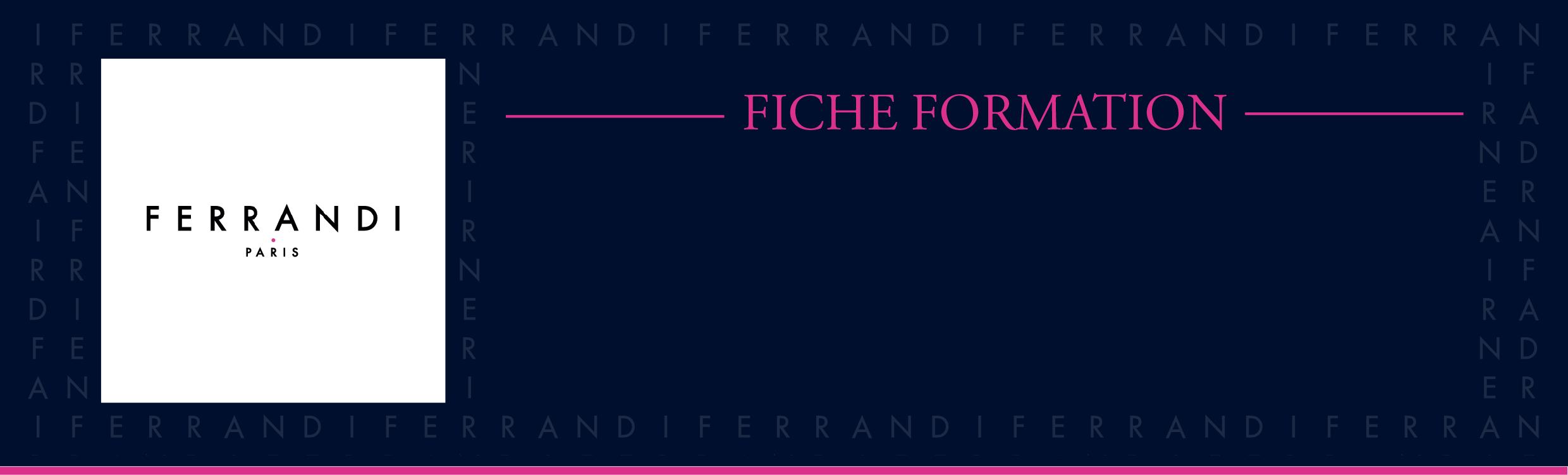 SUBLIMER VOTRE TOUCHE DE GOURMANDISE
BONBONS AU CHOCOLAT ET CONFISERIES
DÉLAIS D’ACCÈS

CAMPUS Rennes
Session du 16, 17 et 18 octobre 2023

CAMPUS Bordeaux
Session du 17 octobre, 13 et 14 novembre 2023
Session du 27 mars, 2 et 3 avril 2024
Session du 15 au 17 mai 2024

MODALITÉS D’ACCÈS
Contacter le conseiller de la formation


OBJECTIFS
Confectionner des confiseries: pâtes de fruits, confitures, goodies.
Confectionner des pralinés et pâtes à tartiner. 
Confectionner des bonbons moulés et cadrés.

CONTENU PÉDAGOGIQUE
Réaliser des pâtes de fruits et confitures
Élaborer des pâtes de fruits, des gommes et guimauves
Préparation de confitures et marmelade aux fruits de saison
Confisage d'agrumes

Réaliser des pralinés et pâtes à tartiner
Grignotage, praliné et pâtes à tartiner
Procéder aux différentes techniques de cristallisation du chocolat.

Réaliser des bonbons moulés et cadrés
Gamme de divers chocolat, Ganache caramel
Les techniques du trempage manuel et mécanique de bonbons
LIEU(X) DE FORMATION
Campus de Rennes
2 rue de Brest
35000 Rennes

Campus de BordeauxCampus du Lac10 rue René Cassin - CS 3199633071 Bordeaux

ACCESSIBILITÉ
Le site de formation est accessible aux personnes à mobilité réduite

RYTHME
3 jours 
(21h - 7h par jour) 

PRÉ-REQUIS
Professionnel(le) maîtrisant la mise au point du chocolat

PUBLIC VISÉ
	Professionnel de la restauration : salarié, dirigeant, extra, saisonnier, demandeur d'emploi.
• • • • • • • • • • • • • • • • • • • • • • • • • • • • • • • • • • • • • • • • • • • • • • • • • • • • • • • • • • • • • • •
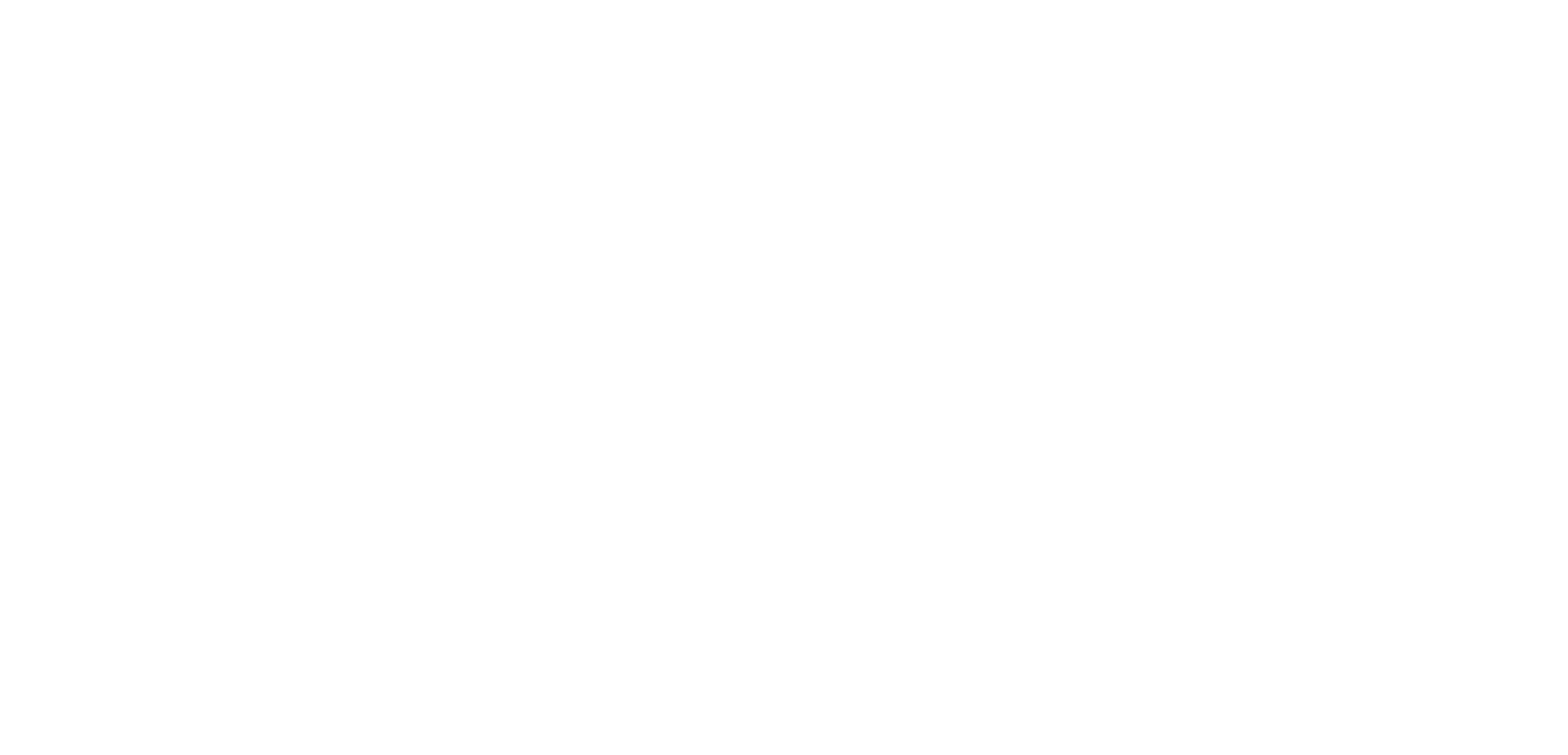 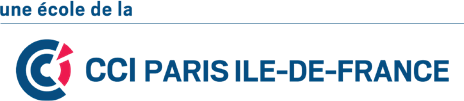 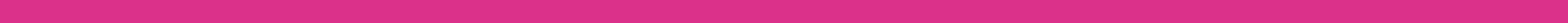 MODALITÉS DE POSITIONNEMENT
Entretien individuel de positionnement réalisé par téléphone au moment de la candidature

MÉTHODES ET MOYENS MOBILISÉS
Exposés et exercices d'application.
 Démonstrations des gestes professionnels. 
Formation-action. 
Analyse critique des productions.
MODALITÉS D’ÉVALUATION
Dans le cadre de notre process qualité, évaluation systématique des éléments acquis en fin de formation. 
Évaluation formative des productions réalisées en cours et en fin de formation. 
Évaluation à l’oral en fin de journée.
 Questionnaire de satisfaction en fin de stage.
LES RÉSULTATS OBTENUS



TARIFS ET FRAIS

1260 euros
• • • • • • • • • • • • • • • • • • • • • • • • • • • • • • • • • • • • • • • • • • • • • • • • • • • • • •
CONTACT BORDEAUX
Céline MEYNARD
Responsable développement d’affaires
06 67 70 88 31
celine.meynard@formation-lac.com
CONTACT RENNES
Maud JEGO
Conseillère Formation
06 72 87 80 70
maud.jego@fac-metiers.fr
Les informations sur cette fiche sont données à titre indicatif.
FERRANDI Paris Campus de Rennes2 rue de Brest35000 RENNES
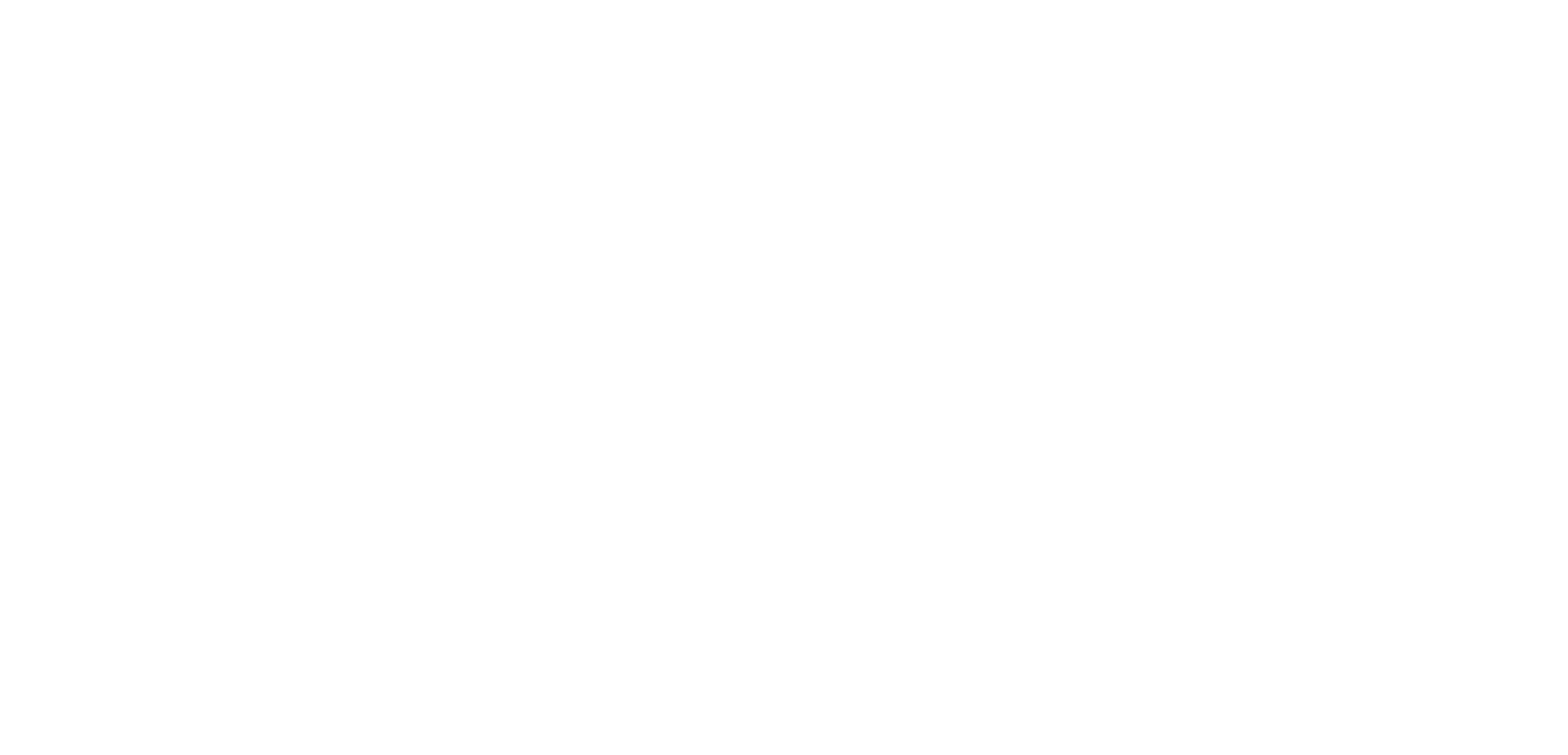 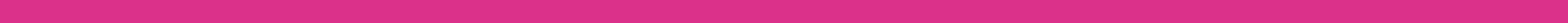